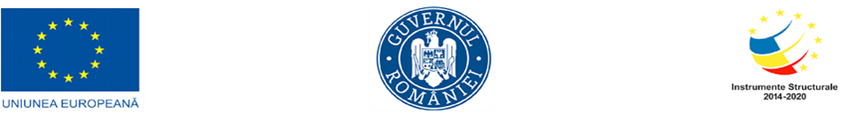 Contribuția Programului Operațional Competitivitate 2014-2020 la creșterea capacității științifice în domeniile de specializare inteligentă și sănătate(O.S.1.1)
Laboratoare și echipamente de CD
Clustere de inovare
Acces la resurse de cercetare
Noi locuri de muncă
Beneficiari POC
Capacitate îmbunătățită de inovare
Dezvoltarea de noi direcții de cercetare
Îmbunătățirea colaborărilor C&D
Dezvoltarea capitalului uman
Domenii de specializare inteligentă
Număr articole ISI
Rata anuală de creștere a producției științifice
Co-publicații științifice internaționale
Cifră de afaceri
Profit
Număr salariați
Cheltuieli CD
Impact pozitiv pentru institute & întreprinderi CD
Impact pozitiv pentru universități
Impact pozitiv pentru cercetători
Sistemul CDI
Performanțe în obținerea produselor CD
Îmbunătățirea transferului rezultatelor CD
Creșterea competitivității științifice
Propagarea cunoașterii
Creșterea competitivității organizațiilor
Investiții de CD în zonele vizate de proiecte
Îmbunătățirea competitivității interne în domeniile vizate de proiecte
Proiect cofinanțat din FEDR prin POAT 2014-2020